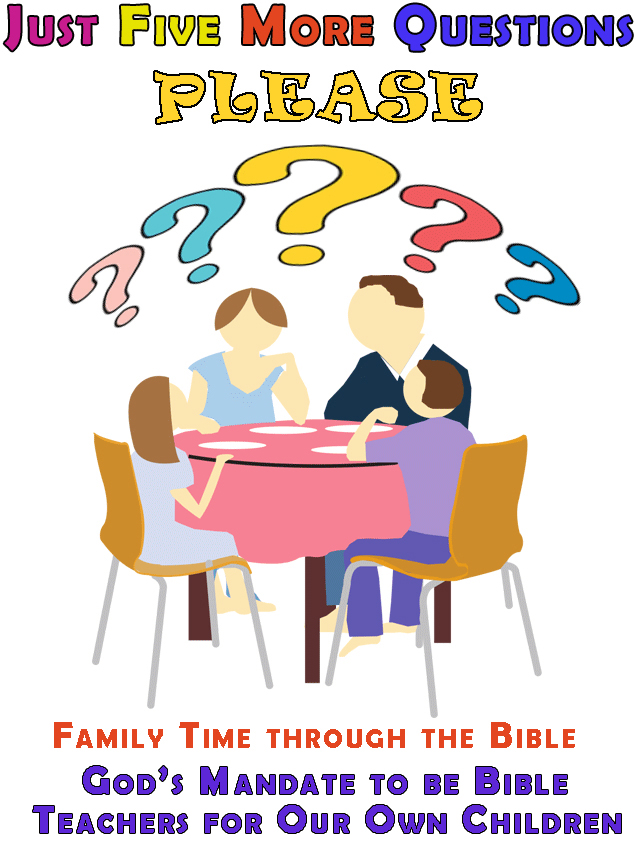 Today’s lesson is called – “God’s Mandate to be Bible Teachers for Our Own Children.”
These are multi-age-level bible lessons with easy bible translations.
When it is time, someone reads the scripture or question.
They explain it in their own words, then… 
They ask the others to add to add their thoughts.
Ps 78:4 TLB 
“I will reveal these truths to you, so that you can describe these glorious deeds of Jehovah to your children and tell them about the mighty miracles he did.”
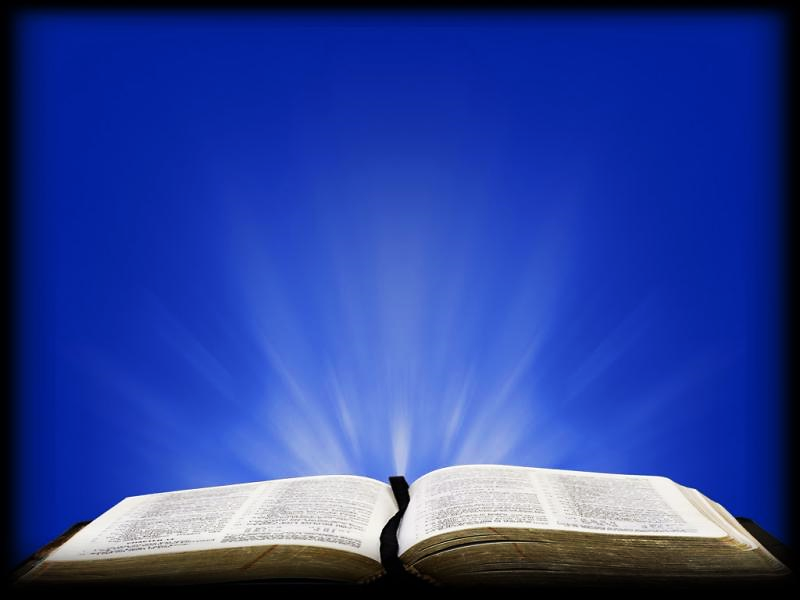 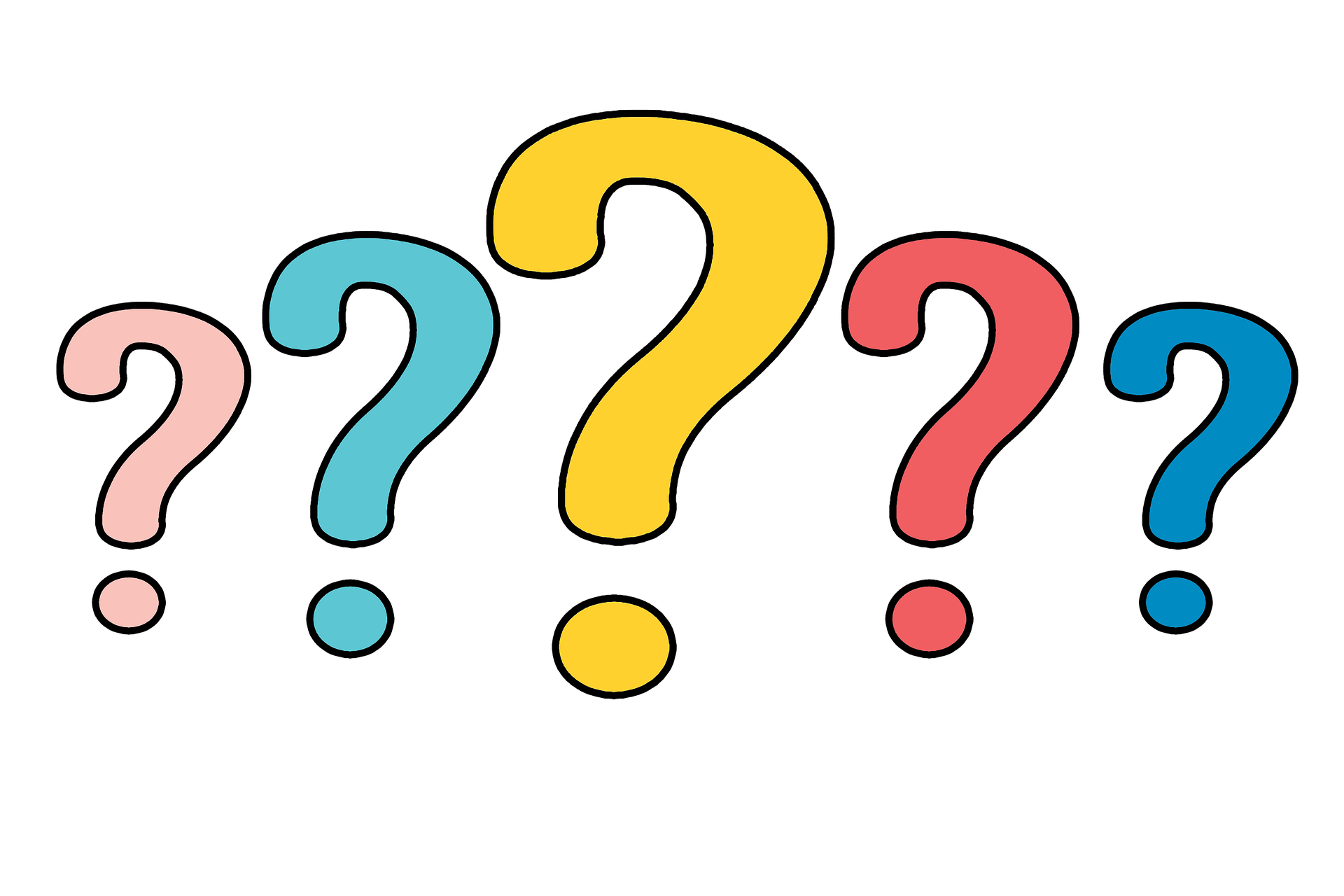 Question #1
What does God promise He will reveal to believers who study His word that will make them excellent teachers for their children?
Object Lesson: Show a blindfold. 
Unless God removes the blindfold from our minds, we are blind to spiritual truth.
We’re going to look at what happens when people try to read the bible without any help from the Holy Spirit.
2 Cor. 4:4 NLT
“Satan… has blinded the minds of those who don’t believe. They are unable to see the glorious light of the Good News. They don’t understand this message ...”
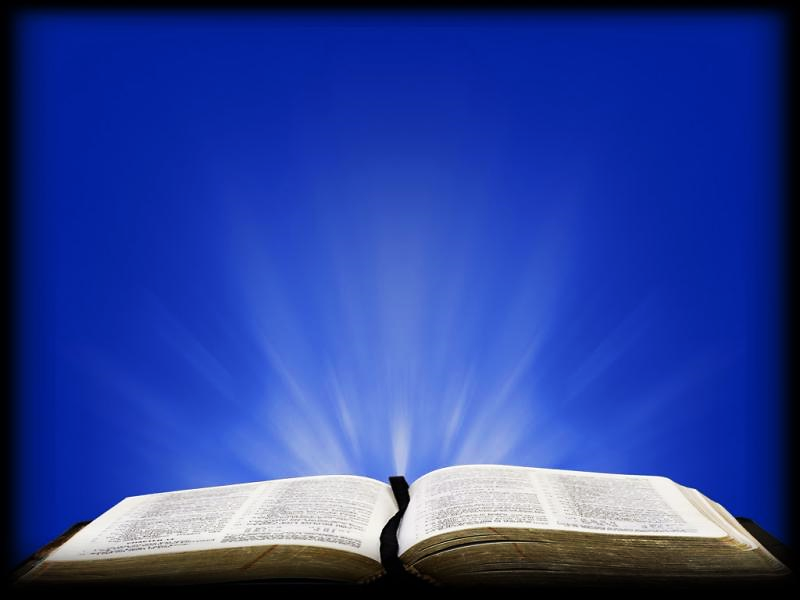 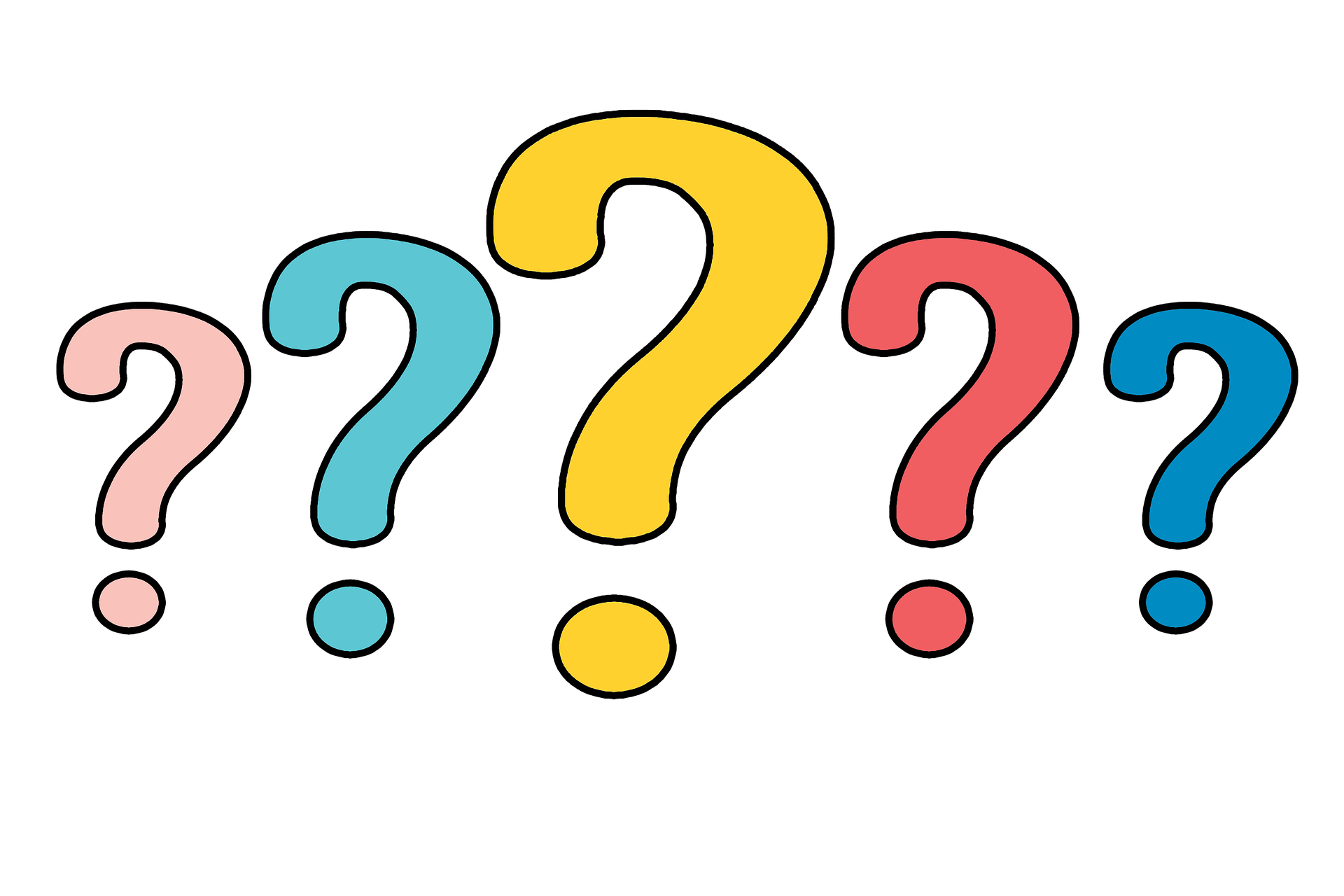 Question #2
Describe how studying the Word of God without the Holy Spirit is like reading the bible blindfolded–then explain the difference the Holy spirit makes in our bible study time.
Object Lesson:
Show a saltshaker with enough salt for your children and also your grandchildren.
Are we salting the two generations below us?
Deut. 4:9 MSG
“Just make sure you stay alert. Keep close watch over yourselves…
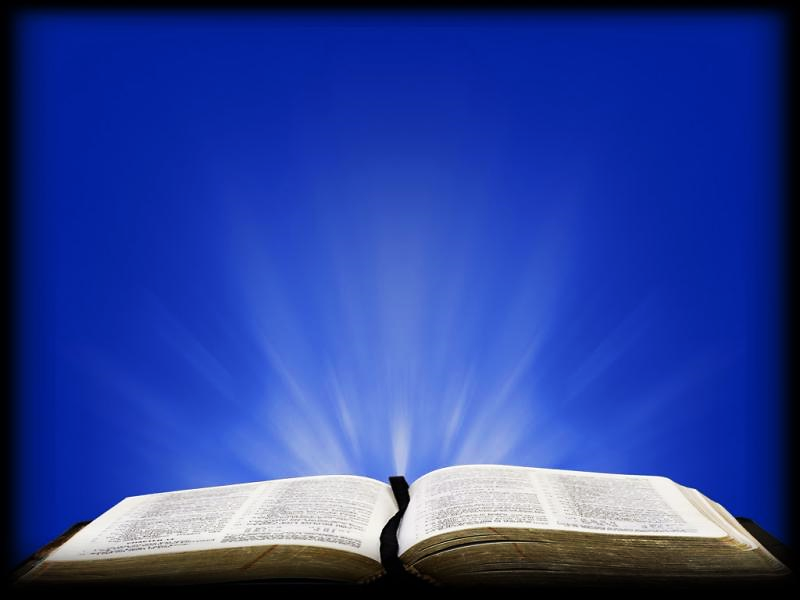 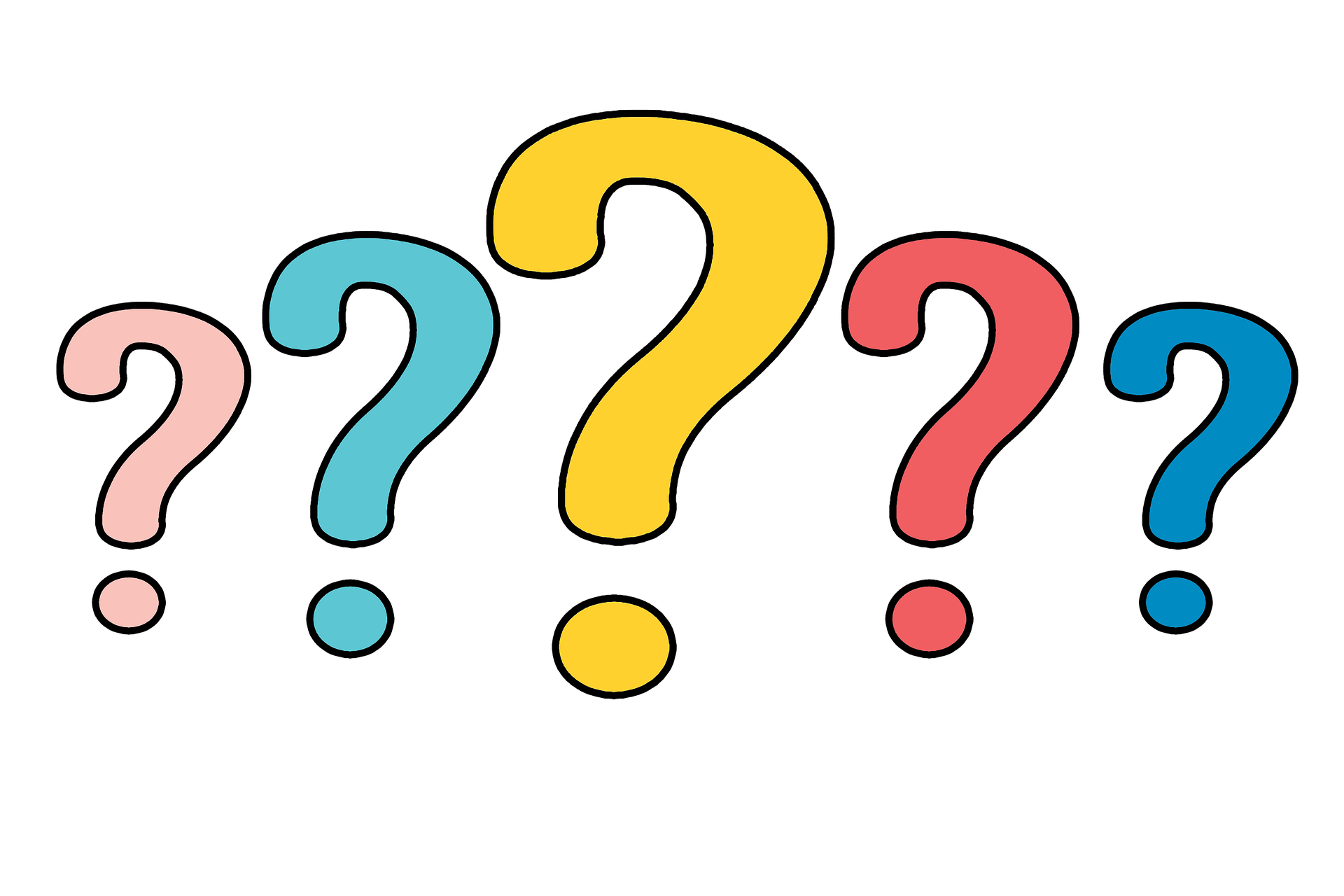 Question #3
Animals are very alert of any potential danger to their physical welfare. 
In order to protect our spiritual welfare, what kinds of dangers should believers “stay alert for?”
Deut. 4:9 MSG cont.
… Don’t forget anything of what you’ve seen. Don’t let your heart wander off…
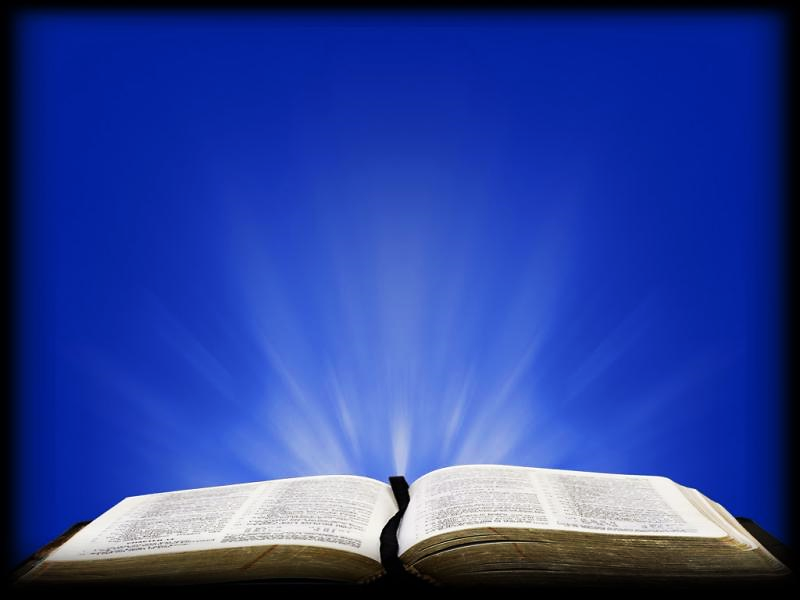 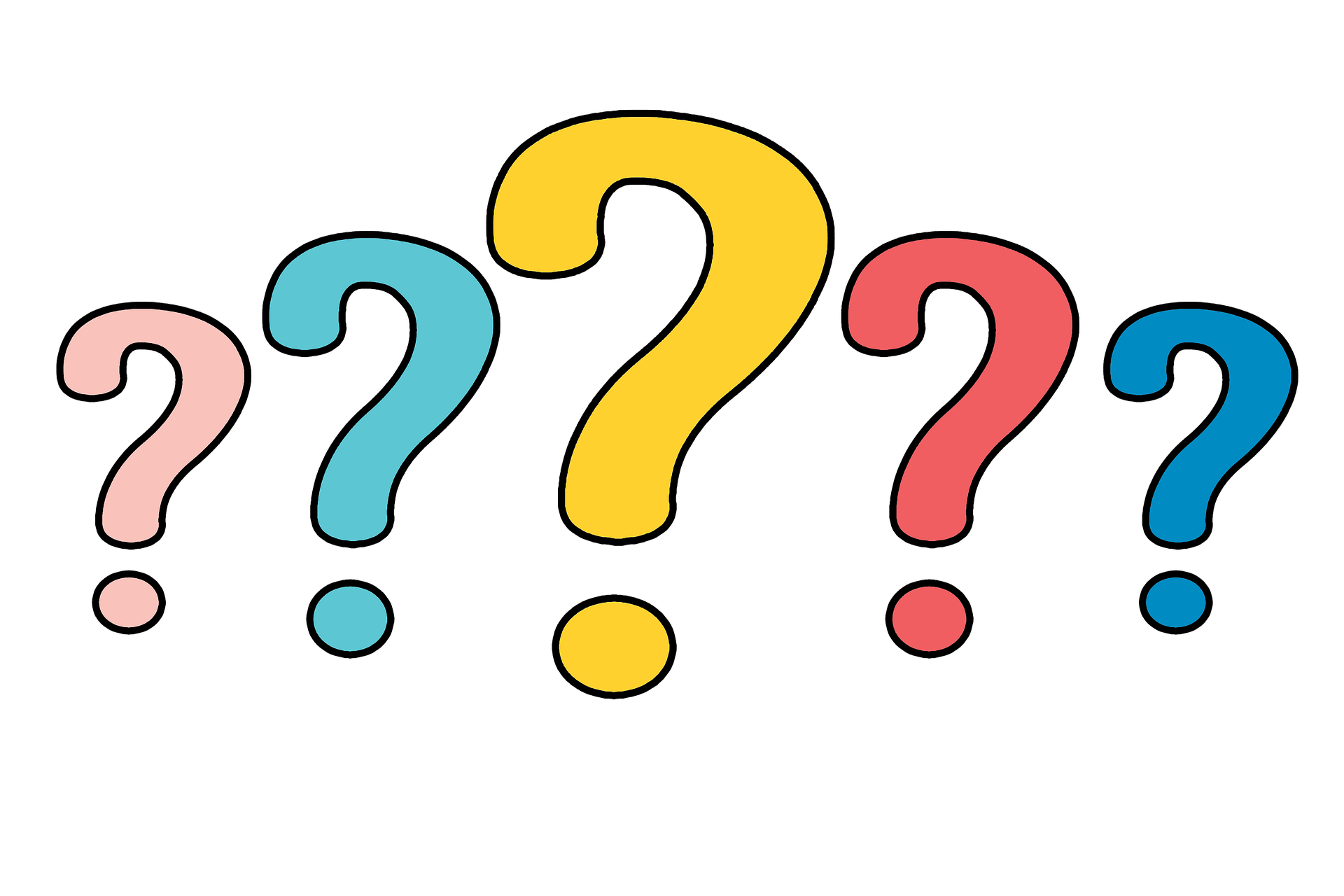 Question #4
What might cause a believer’s heart to “wander off” and where might they end up?
Deut. 4:9 MSG cont.
…Stay vigilant as long as you live. Teach what you’ve seen and heard to your children and grandchildren.”
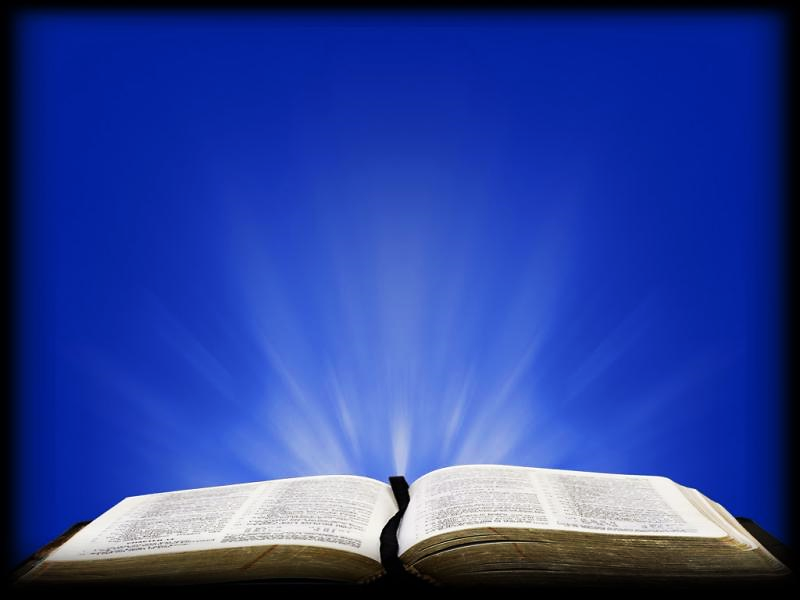 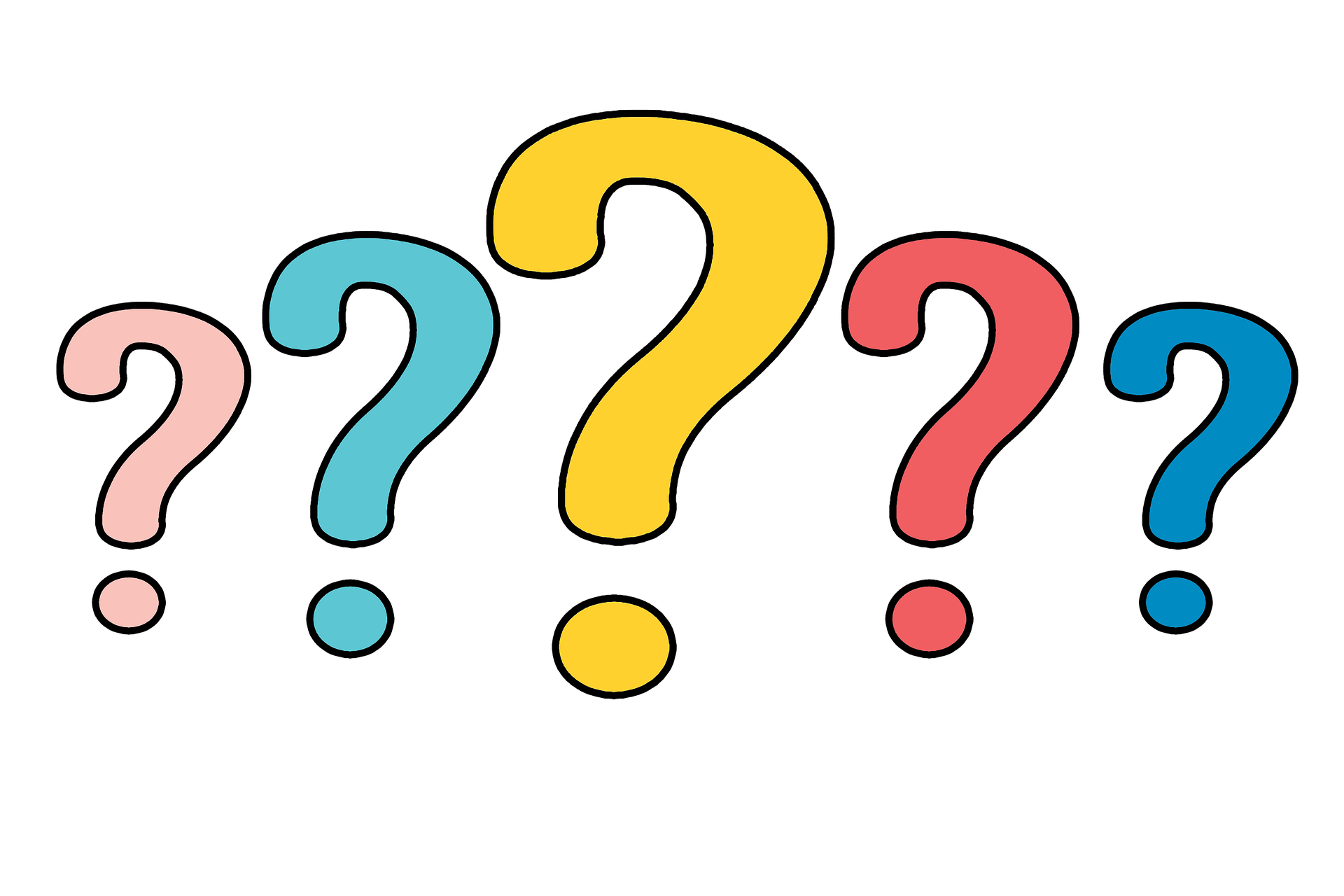 Question #5
How can we prepare ourselves to be better, more faithful teachers of God’s word?